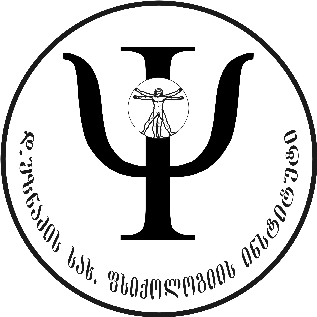 adaptation of psychodrama (J.L Moreno) for Georgian Population and it’s usage for IDPs.2008-2009Rusudan Mirtskhulava PHD Psychologist PsychotherapistProfessor of Ilia Chavchavadze State UniversityCollaborator ofDimitri Uznadze Institute of Psychology, Tbilisi, Georgia
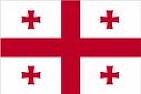 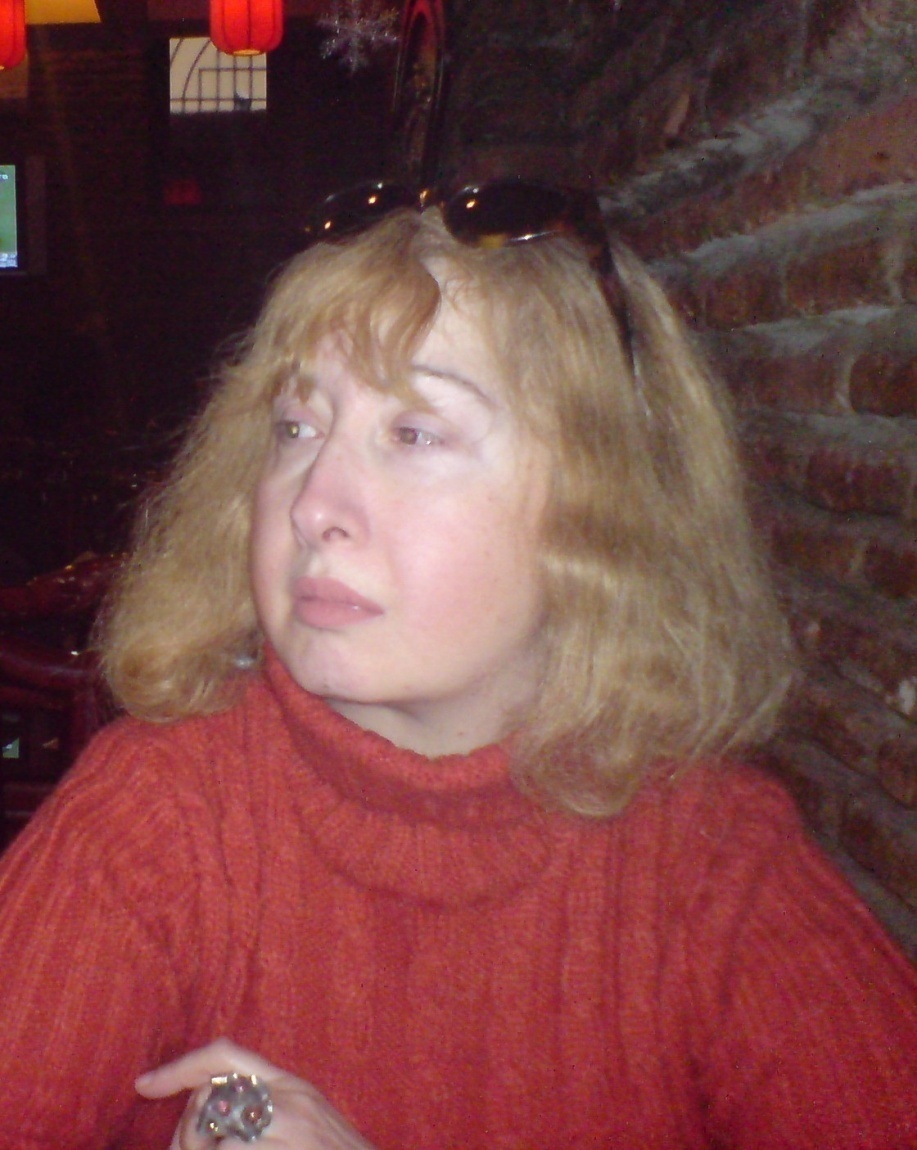 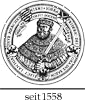 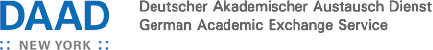